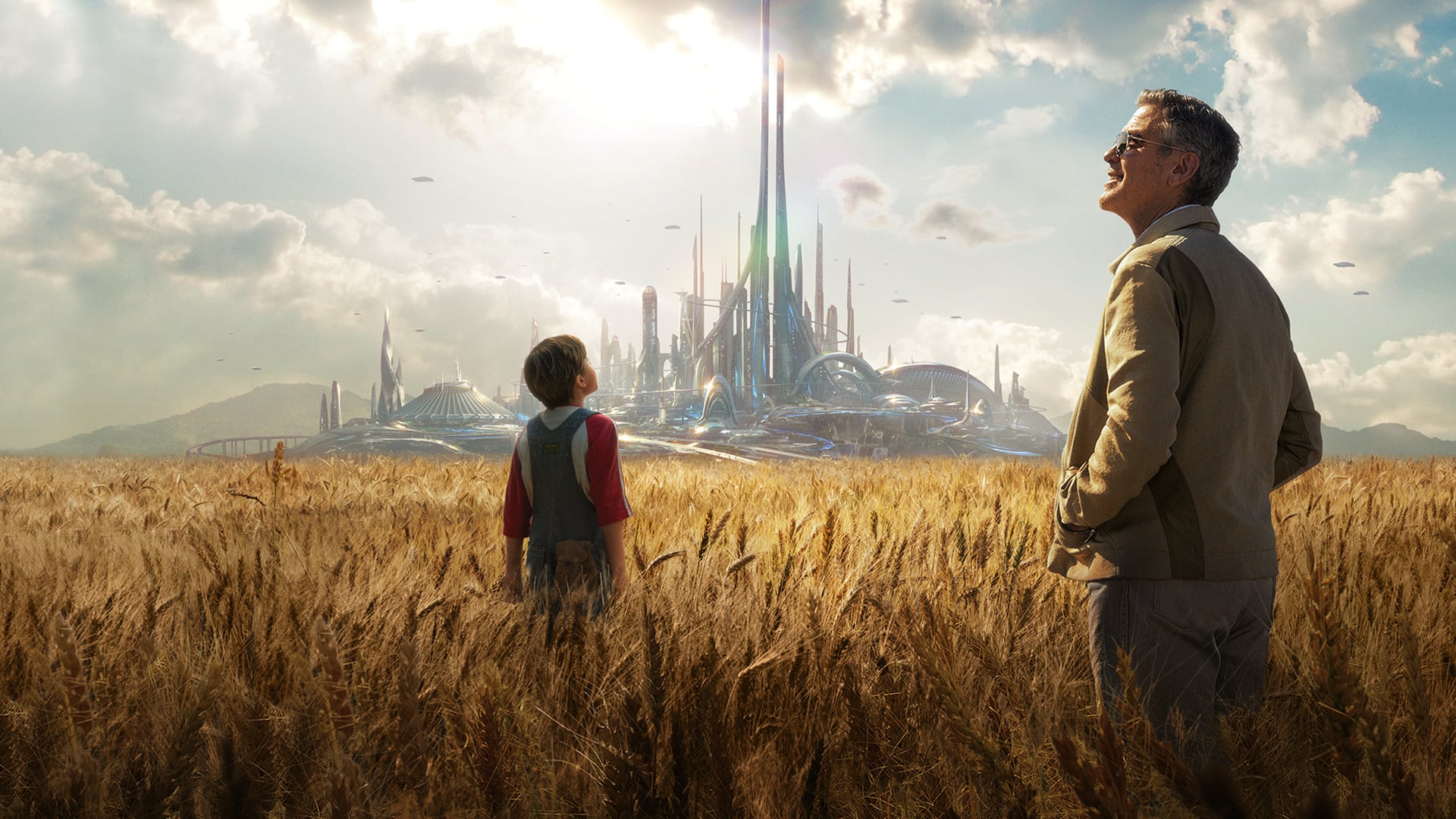 Название проекта : БУДУЩЕЕ В ПОЛЕ
Выполнили :
Айназ Хисматуллин
Илназ Хисматуллин
Руководитель: Альфия Сабирьяновна
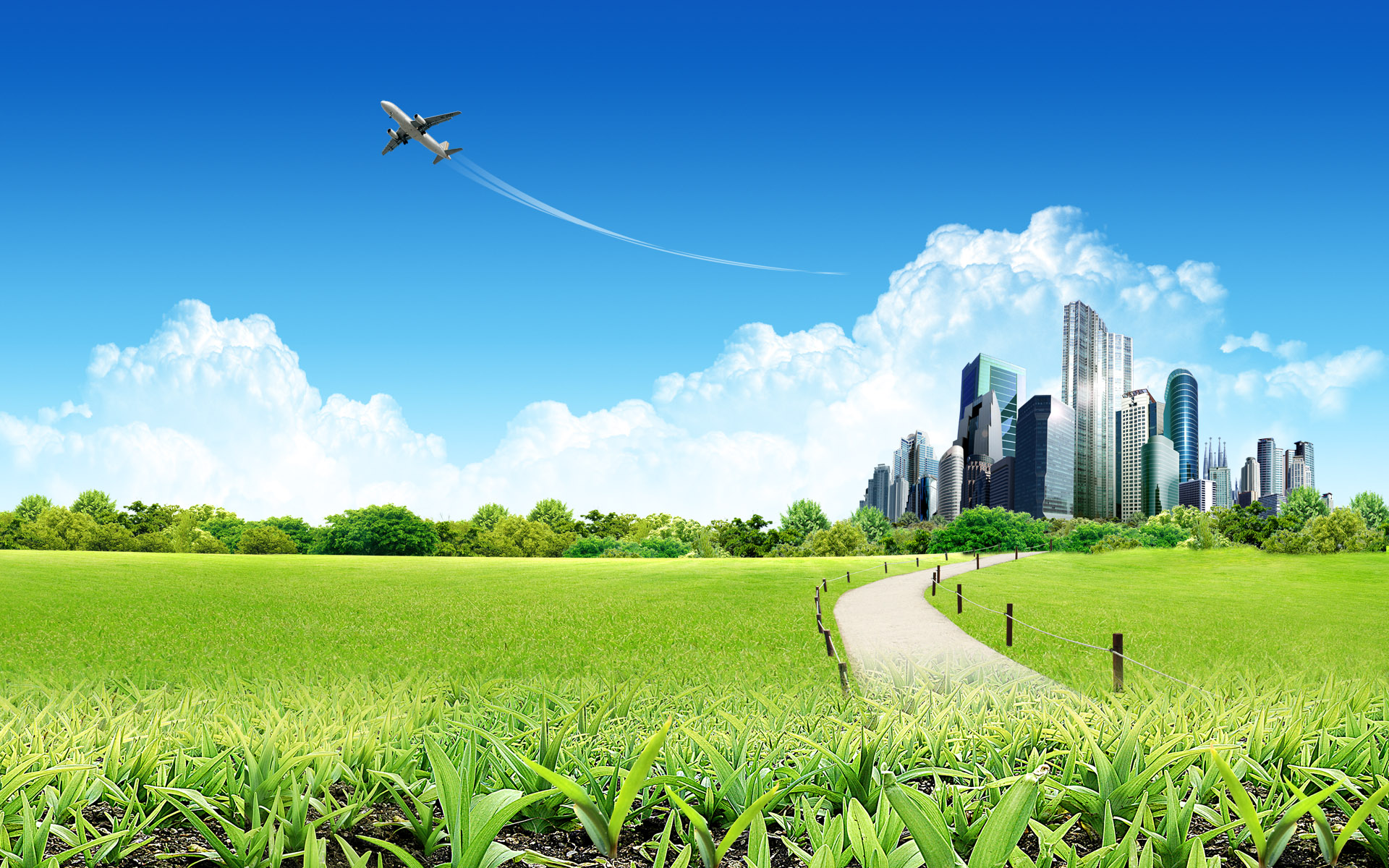 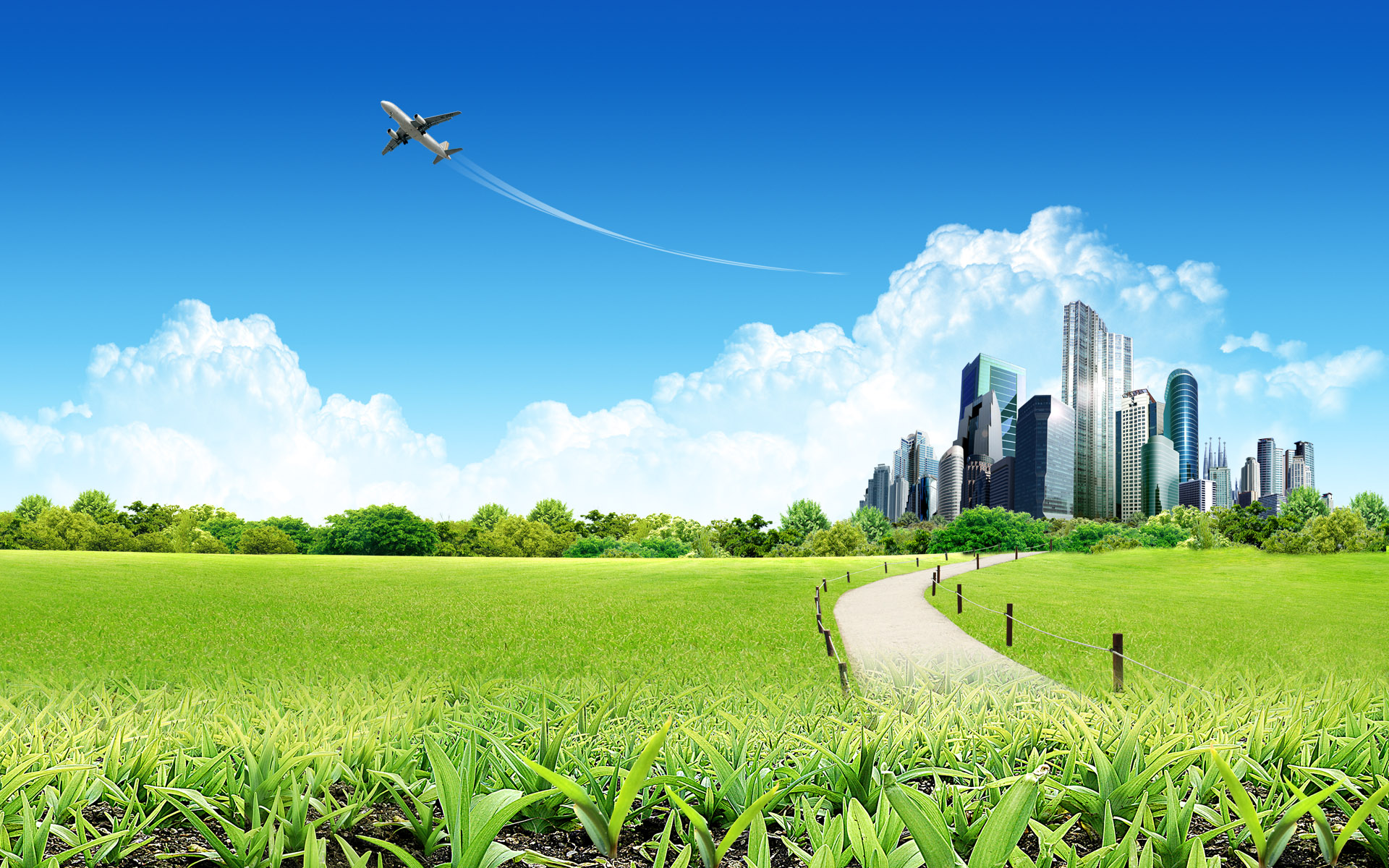 БУДУЩЕЕ В ПОЛЕ
Выполнили :
 Хисматуллины Айназ и Ильназ
Руководитель : Альфия Сабирьяновна
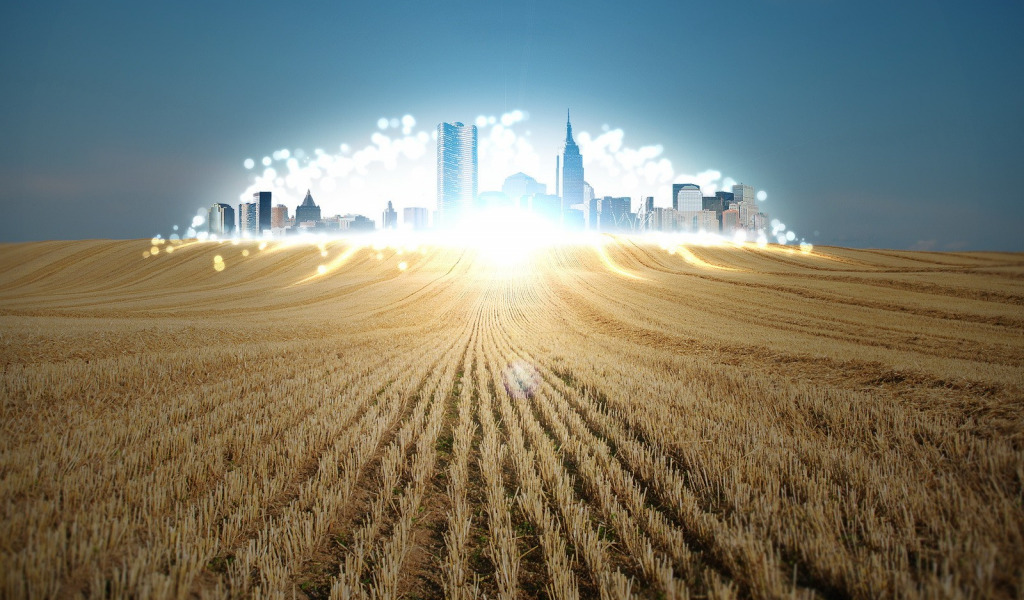 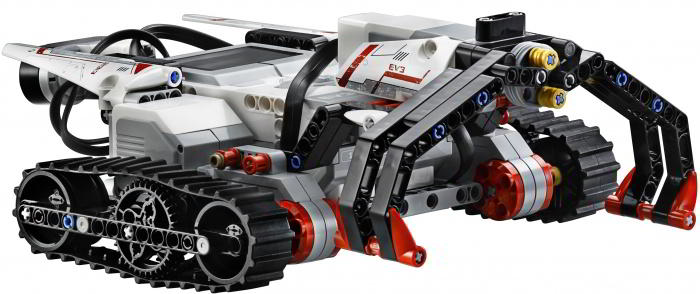 Цели: 1)ознакомление с современной техникой       2) конструирование 3)программирование
Робототехника - прикладная наука, занимающаяся розработкой автоматизированных технических систем
Робототехника опирается на такие  дисциплины как электроника , механика , программирование
Наш проект
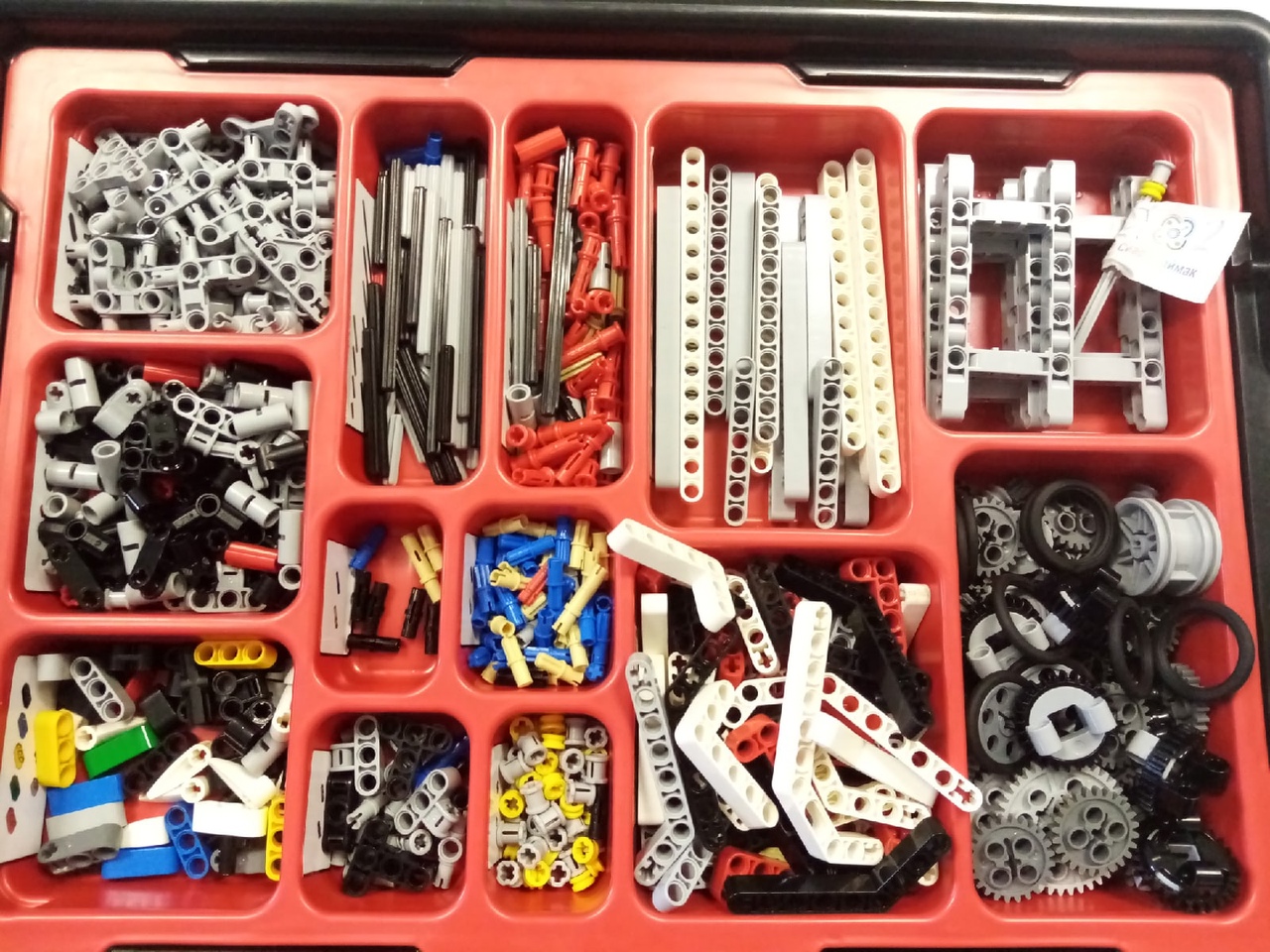 Наш проект сделан из лего MINDSTORMS Education EV3 .  
Собирали мы  свой  проект  месяц . На его конструкцию ушло 5 наборов и  еще 2 дополнительных набора. Всего в проекте задействаванно : 3 компьютерных блока , 5 больших моторов , 2 средних мотора ,2 датчика касания , провода и т.д.
Проект сделан из двух частей:
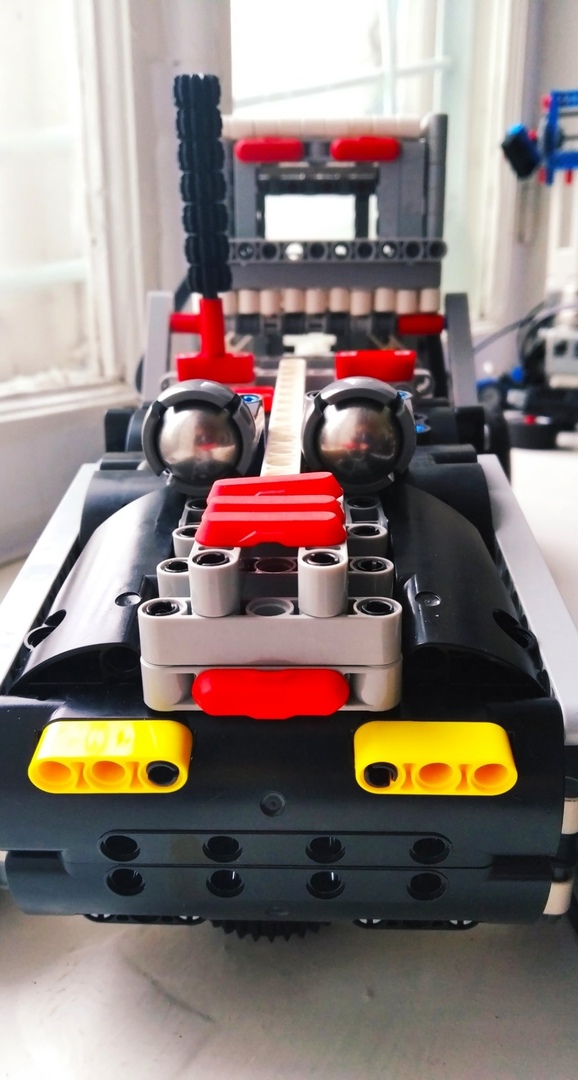 Первая часть - это роботрактор . Роботрактор состоит из двух больших моторов ,  компьютерного блока и среднего мотора .
Два больших мотора отвечают за езду робота , а средний мотор отвечает за поворот робота .
Первую часть робота мы собирали неделю. А на саму программу ушла еще одна неделя .
Еще у трактора есть пульт через который можно им управлять.
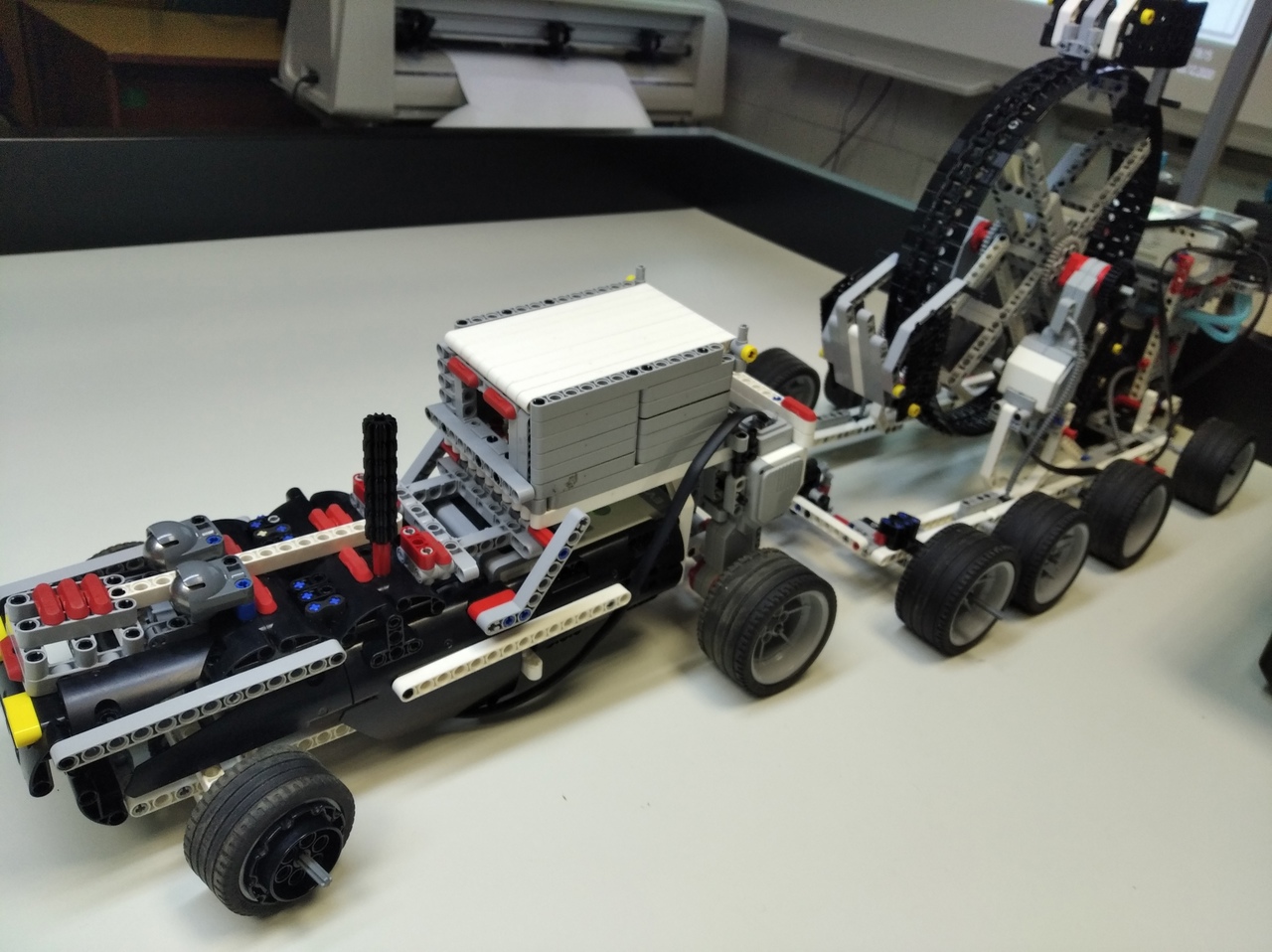 Вторая часть -  это прицеп который рыхлит и увлажняет землю .
Он состоит из : компьютерного блока ,  2 больших моторов и одного среднего мотора 
Два больших мотора отвечают за копательную часть робота , а средний мотор за то что бы земля и рыхлила и увлажняло почву
С начало мы хотели собрать одного робота чтобы он ехал и рыхлил и увлажнял , но это у нас не получилось и мы решили сделать два робота. Чтобы первый отвечал за езду , а второй за процесс обработку почвы.
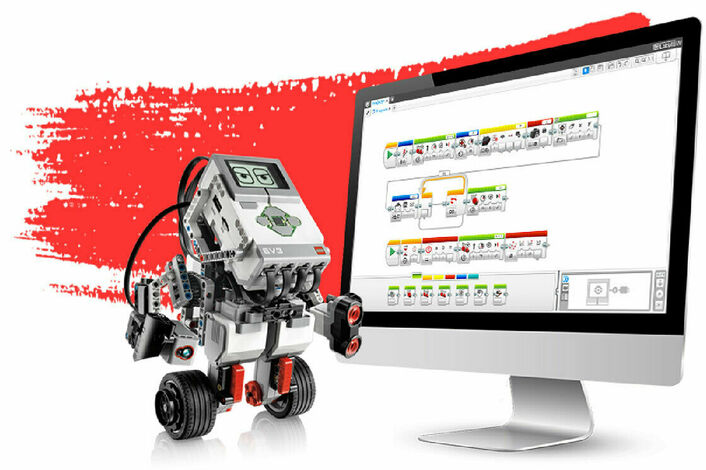 Программа
Программа роботов заняла 2 недели.
Сначала мы сделали обычную программу . Которая ехала вперед и рыхлила . Она была не очень сложной .
Вторая программа была намного сложней . Суть этой программы заключалась в том что один микро компьютер подключался к другому . Первый микро-компьютер пульт подключался к второму ,(то есть к роботрактору ) . Программы нужны были к обоим роботам .
И ещё трактором можно управлять с помощью мобильного приложения Remot EV3
И того у нас три вида управления трактором :
1)с помощью обычной программы 
2) с помощью пульта 
3) с помощью мобильного приложения Remot EV3
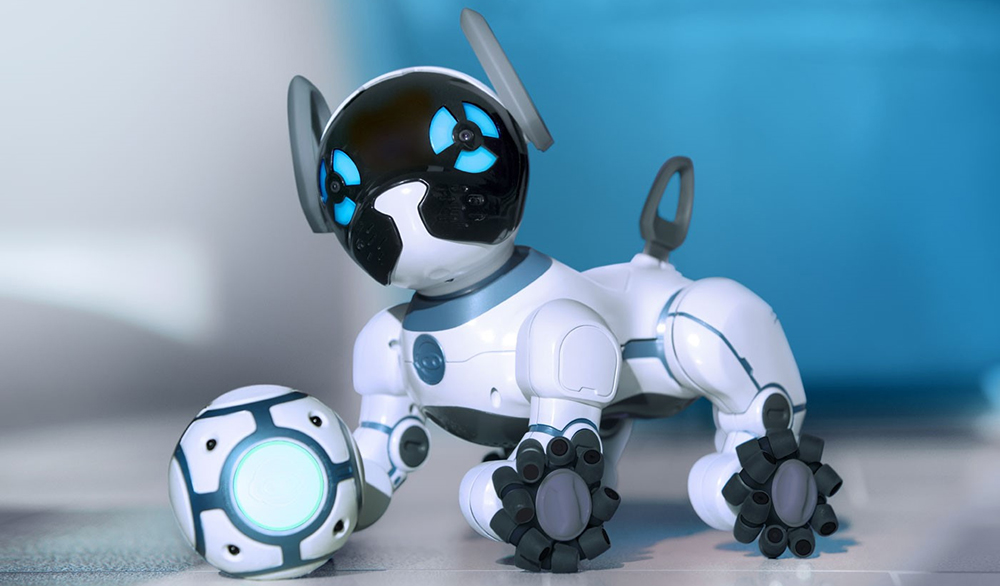 Спасибо за внимание
Презентацию делал : Хисматуллин Айназ и Хисматуллин Илназ